TOÁN 2
Tập 1
Tuần 5
Bài 18: Luyện tập – Tiết 1
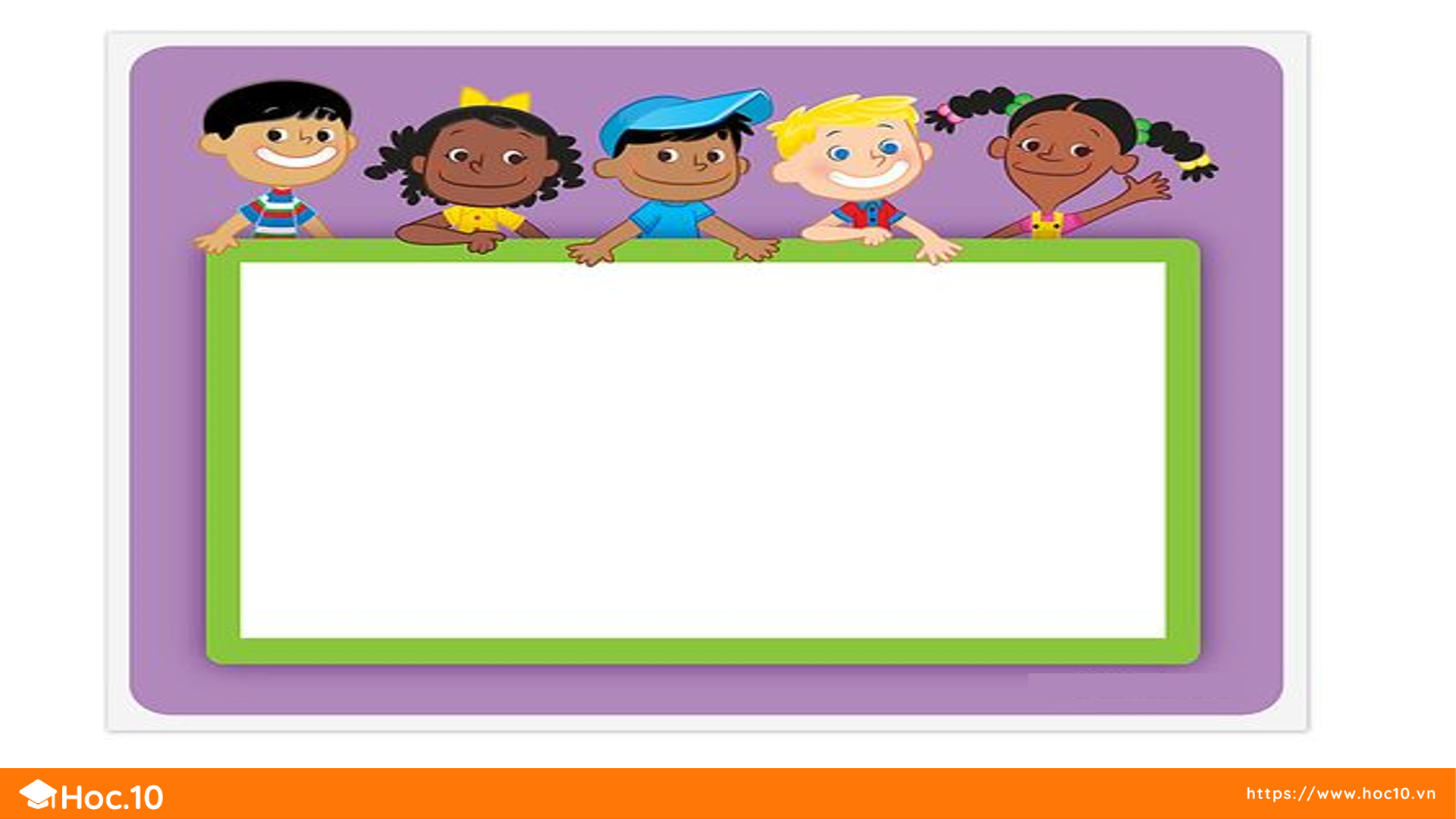 KHỞI ĐỘNG
VÒNG QUAY KÌ DIỆU
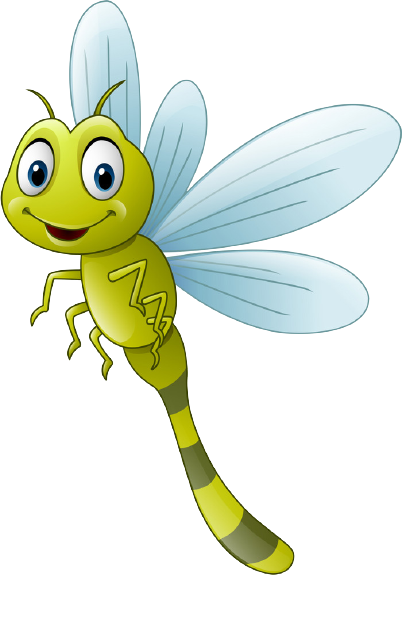 Hà Vy
Nhã Uyên
Thanh Trúc
Thanh Thảo
Tuấn Thành
Tường Vy
Khánh Tâm
Thảo Ngọc
Thu An
Minh Ngọc
Quốc An
Khánh Ngân
12 – 7 = ?
Đức Anh
Hoàng Nam
Tuấn Anh
Bảo Linh
Ngọc Anh
Nhật Minh
Phương Anh
Phương Linh
Thế Anh
Mỹ Linh
Thanh Lâm
Minh Anh
Tuấn Kiệt
Gia Bảo
Phạm Bảo Anh
5
Bảo Khanh
Minh Khải
Vũ Bảo Anh
Tuấn Hưng
Minh Châu
Hồng Hạnh
Tuệ Châu
Vĩnh Hoàn
Minh Đức
Thùy Chi
Thùy Dương
Quỳnh Chi
Lâm Chi
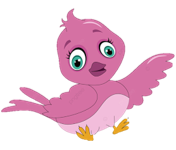 Hà Vy
Nhã Uyên
Thanh Trúc
Thanh Thảo
Tuấn Thành
Tường Vy
Khánh Tâm
Thảo Ngọc
Minh Ngọc
Thu An
Quốc An
Khánh Ngân
11 – 2 = ?
Đức Anh
Hoàng Nam
Tuấn Anh
Bảo Linh
Ngọc Anh
Nhật Minh
Phương Anh
Phương Linh
Thế Anh
Mỹ Linh
Thanh Lâm
Minh Anh
Gia Bảo
Tuấn Kiệt
Phạm Bảo Anh
Bảo Khanh
9
Minh Khải
Vũ Bảo Anh
Tuấn Hưng
Minh Châu
Hồng Hạnh
Vĩnh Hoàn
Tuệ Châu
Minh Đức
Thùy Chi
Thùy Dương
Quỳnh Chi
Lâm Chi
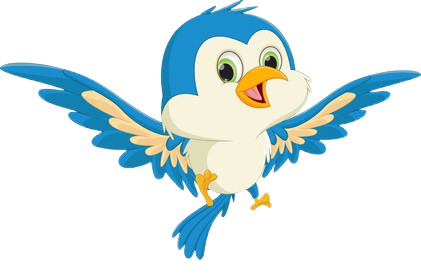 Hà Vy
Nhã Uyên
Thanh Trúc
Thanh Thảo
Tuấn Thành
Tường Vy
Khánh Tâm
Thảo Ngọc
Thu An
Minh Ngọc
Quốc An
Khánh Ngân
15 – 6 = ?
Đức Anh
Hoàng Nam
Tuấn Anh
Bảo Linh
Ngọc Anh
Nhật Minh
Phương Anh
Phương Linh
Thế Anh
Mỹ Linh
Thanh Lâm
Minh Anh
Tuấn Kiệt
Gia Bảo
Phạm Bảo Anh
Bảo Khanh
9
Vũ Bảo Anh
Minh Khải
Tuấn Hưng
Minh Châu
Tuệ Châu
Hồng Hạnh
Vĩnh Hoàn
Minh Đức
Thùy Chi
Thùy Dương
Quỳnh Chi
Lâm Chi
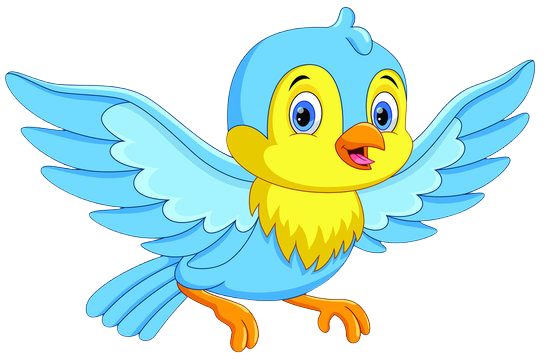 Hà Vy
Nhã Uyên
Thanh Trúc
Thanh Thảo
Tuấn Thành
Tường Vy
Khánh Tâm
Thảo Ngọc
Thu An
Minh Ngọc
Quốc An
Khánh Ngân
12 – 4 = ?
Đức Anh
Hoàng Nam
Tuấn Anh
Bảo Linh
Ngọc Anh
Nhật Minh
Phương Linh
Phương Anh
Mỹ Linh
Thế Anh
Thanh Lâm
Minh Anh
Tuấn Kiệt
Gia Bảo
Phạm Bảo Anh
Bảo Khanh
8
Vũ Bảo Anh
Minh Khải
Tuấn Hưng
Minh Châu
Tuệ Châu
Hồng Hạnh
Vĩnh Hoàn
Minh Đức
Thùy Chi
Thùy Dương
Quỳnh Chi
Lâm Chi
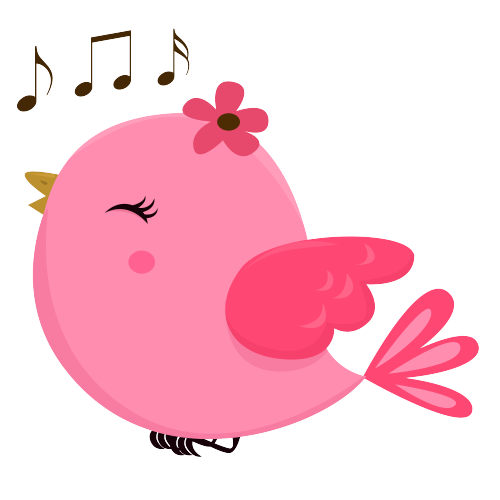 Hà Vy
Nhã Uyên
Thanh Trúc
Thanh Thảo
Tuấn Thành
Tường Vy
Khánh Tâm
Thảo Ngọc
Minh Ngọc
Thu An
Quốc An
Khánh Ngân
11 – 5 = ?
Đức Anh
Hoàng Nam
Tuấn Anh
Bảo Linh
Ngọc Anh
Nhật Minh
Phương Anh
Phương Linh
Thế Anh
Mỹ Linh
Thanh Lâm
Minh Anh
Tuấn Kiệt
Gia Bảo
Phạm Bảo Anh
Bảo Khanh
6
Minh Khải
Vũ Bảo Anh
Tuấn Hưng
Minh Châu
Tuệ Châu
Hồng Hạnh
Vĩnh Hoàn
Minh Đức
Thùy Chi
Thùy Dương
Quỳnh Chi
Lâm Chi
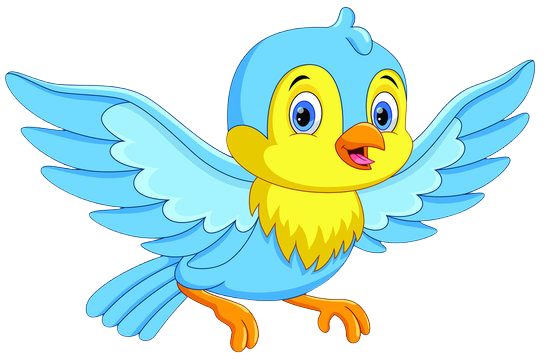 Hà Vy
Nhã Uyên
Thanh Trúc
Thanh Thảo
Tuấn Thành
Tường Vy
Khánh Tâm
Thảo Ngọc
Minh Ngọc
Thu An
Quốc An
Khánh Ngân
14 – 8 = ?
Đức Anh
Hoàng Nam
Tuấn Anh
Bảo Linh
Ngọc Anh
Nhật Minh
Phương Anh
Phương Linh
Thế Anh
Mỹ Linh
Thanh Lâm
Minh Anh
Gia Bảo
Tuấn Kiệt
Phạm Bảo Anh
Bảo Khanh
6
Vũ Bảo Anh
Minh Khải
Tuấn Hưng
Minh Châu
Hồng Hạnh
Tuệ Châu
Vĩnh Hoàn
Minh Đức
Thùy Chi
Thùy Dương
Quỳnh Chi
Lâm Chi
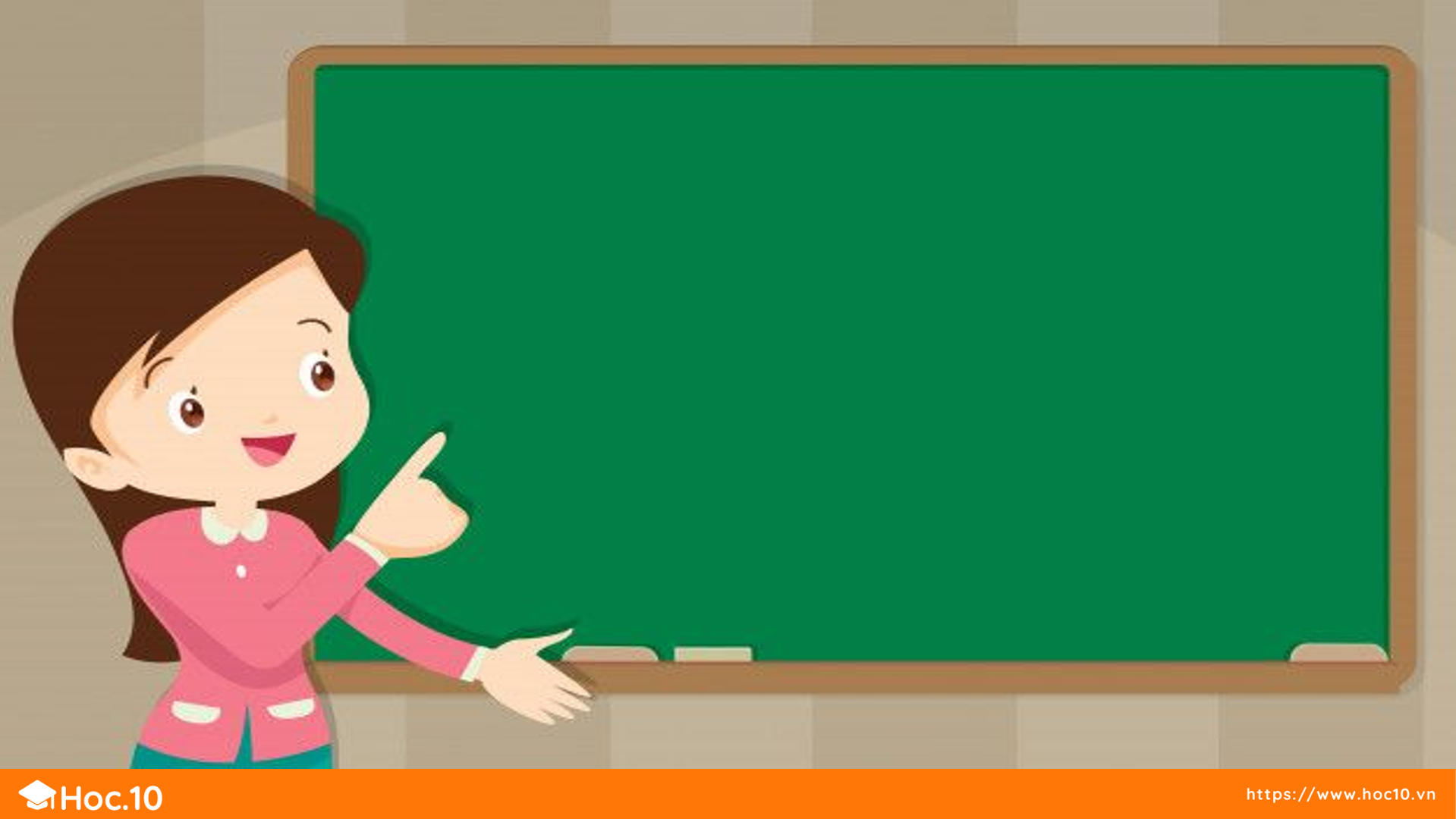 LUYỆN TẬP – THỰC HÀNH
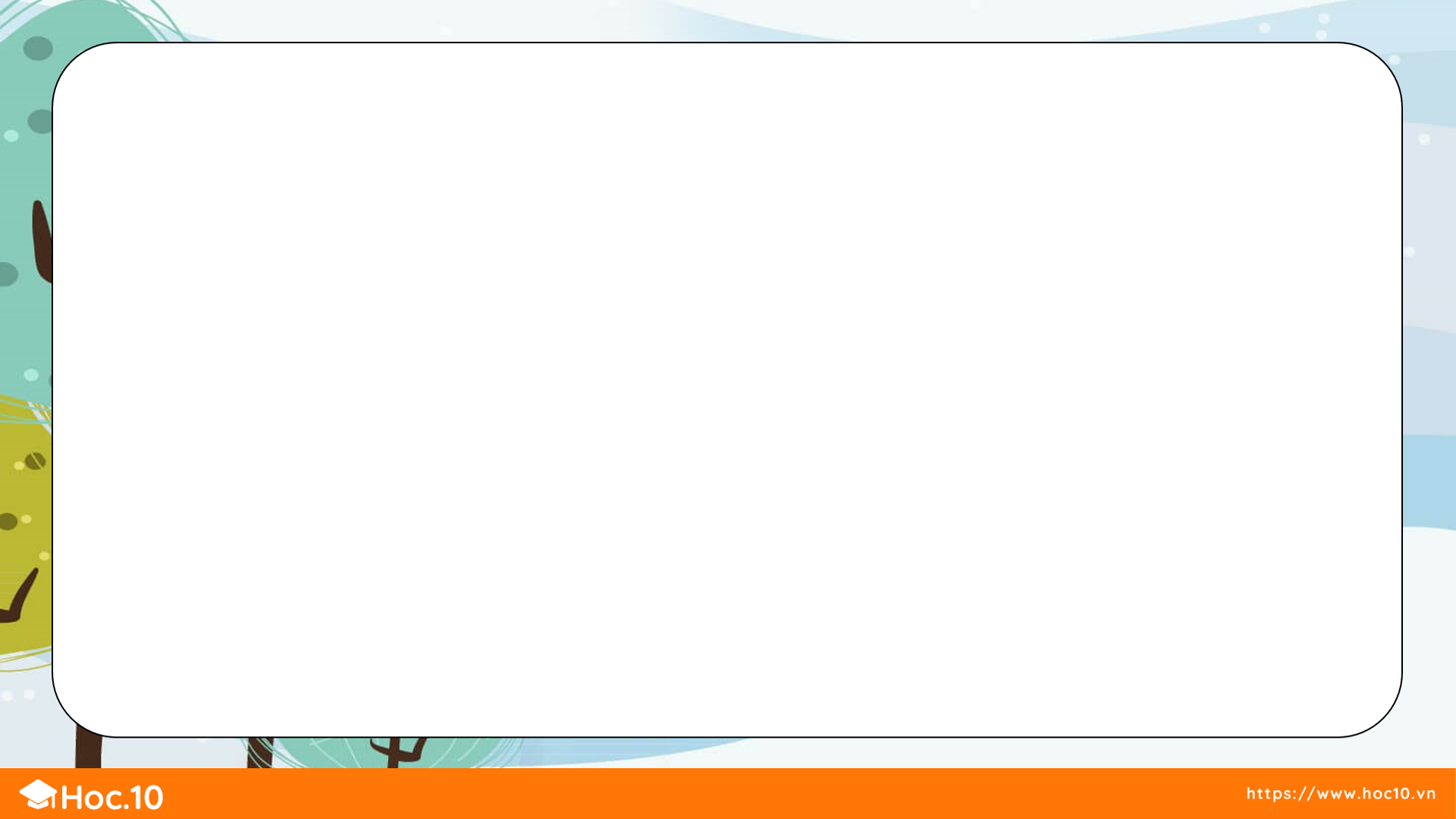 1
Chọn kết quả đúng với mỗi phép tính:
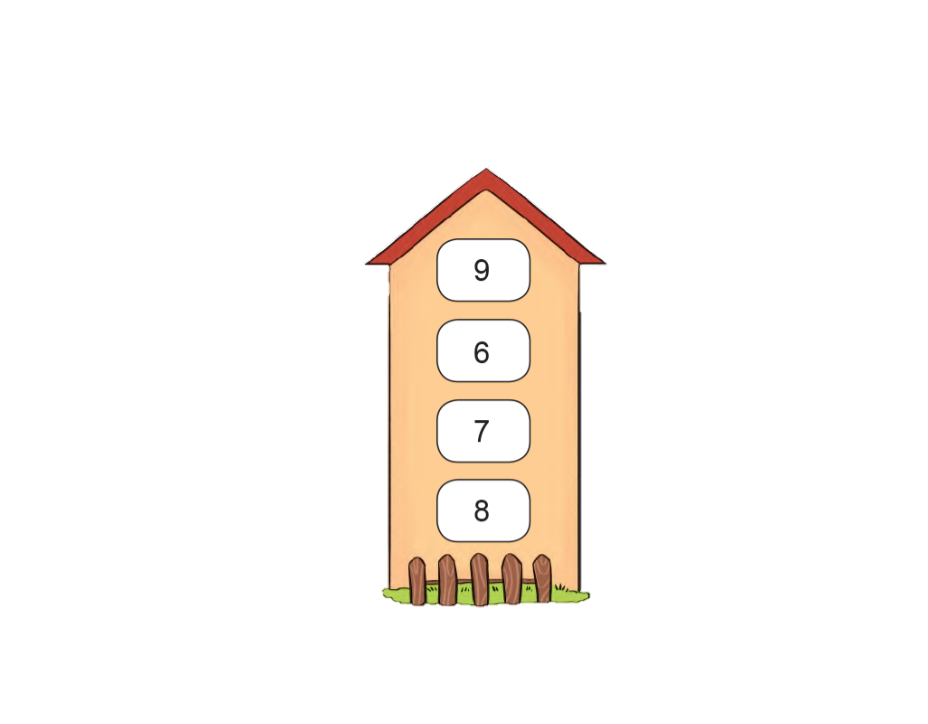 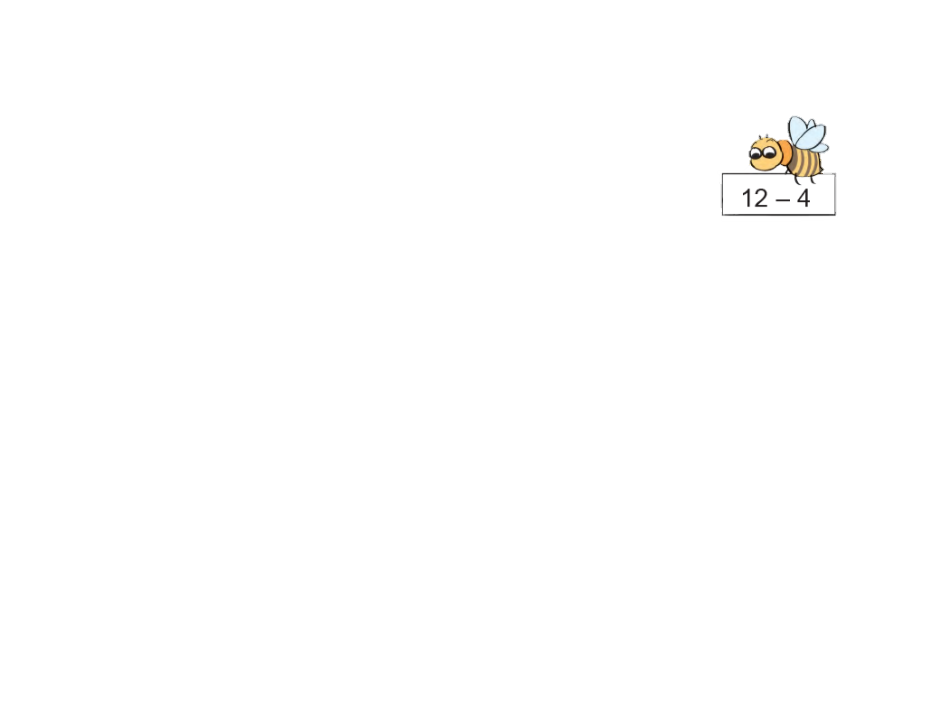 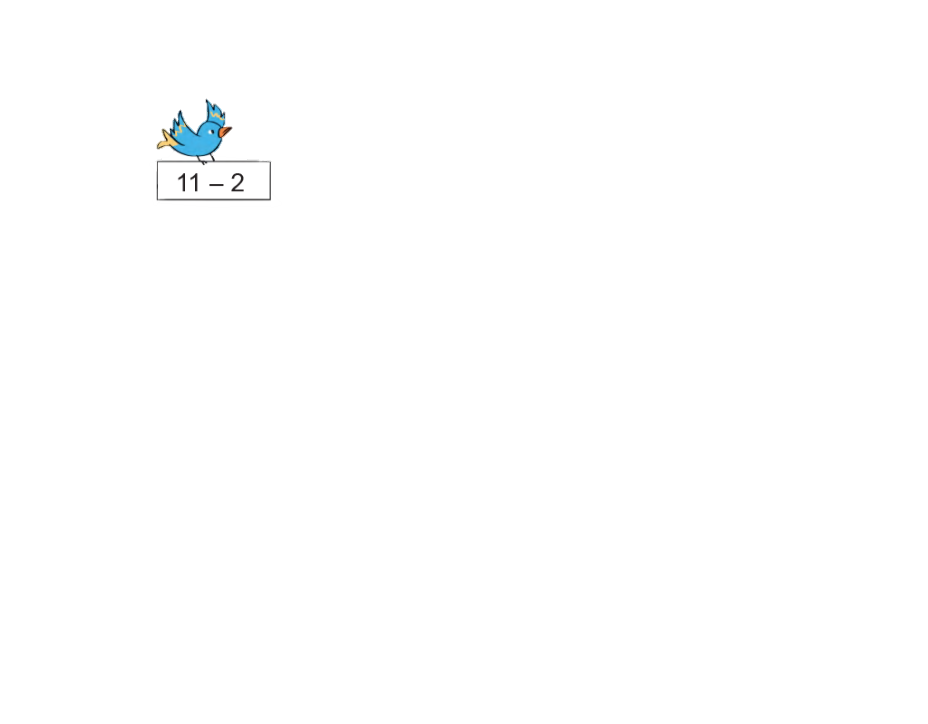 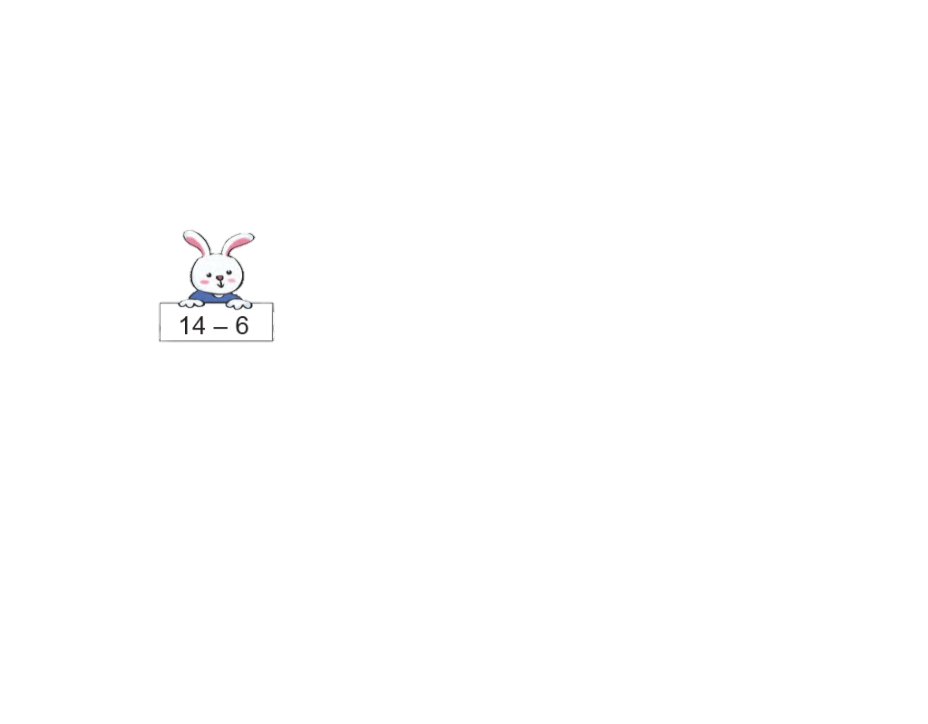 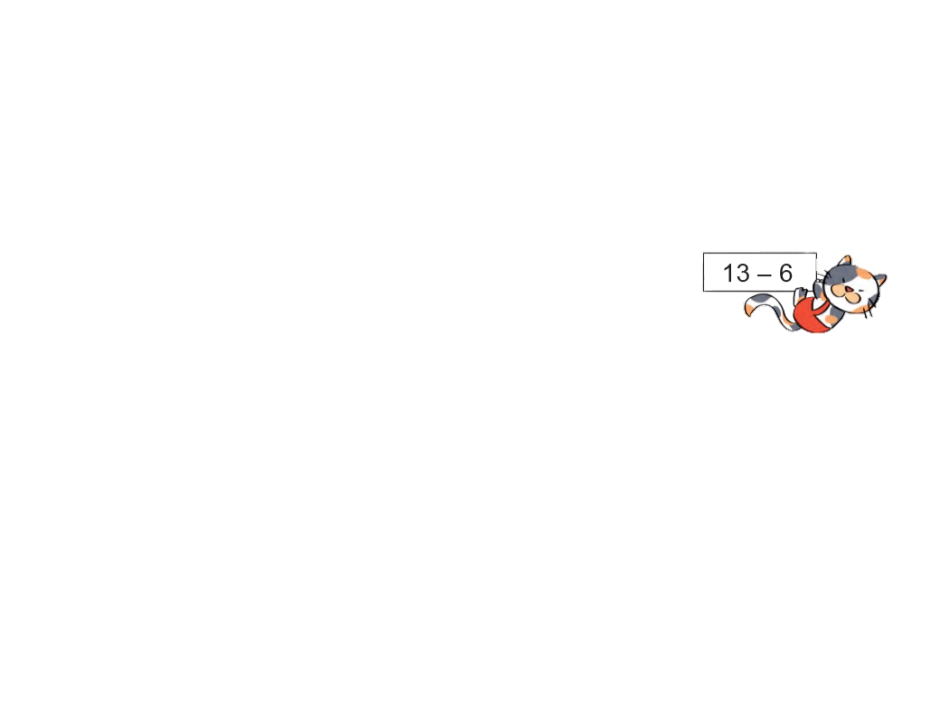 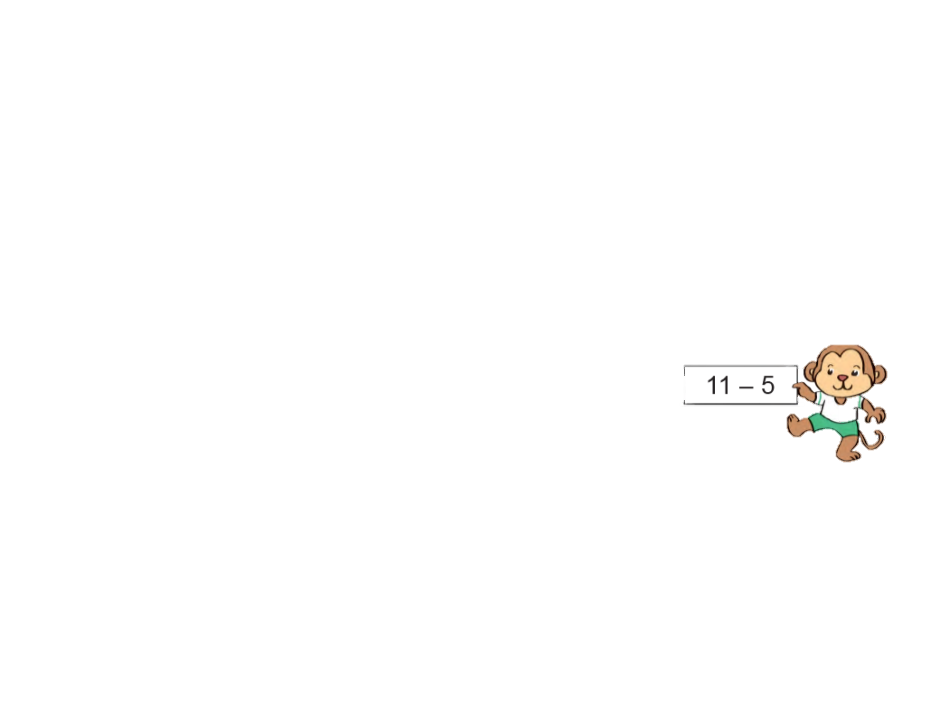 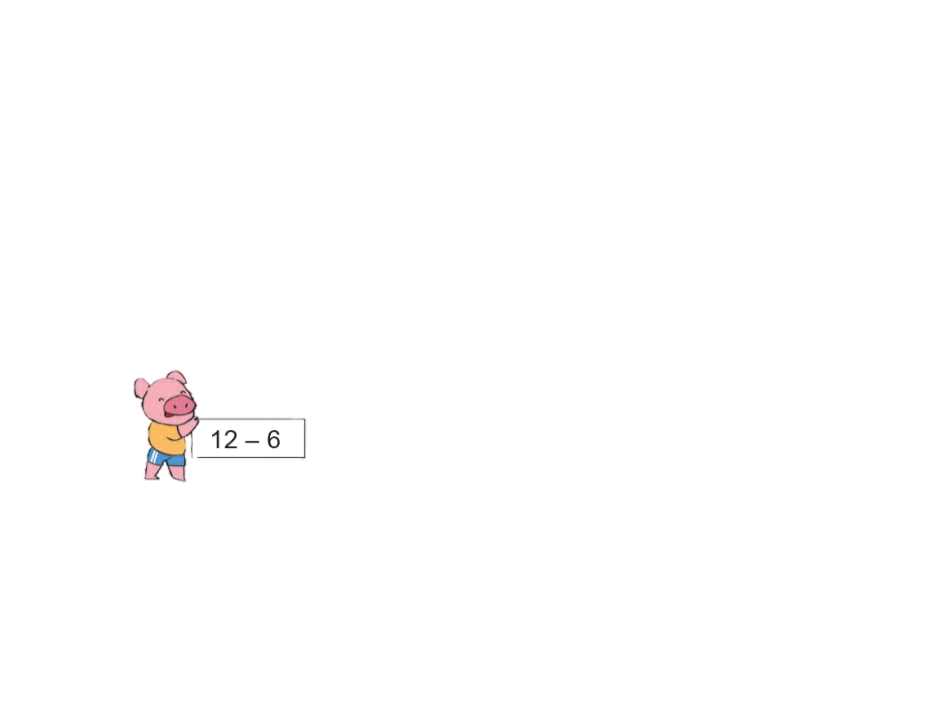 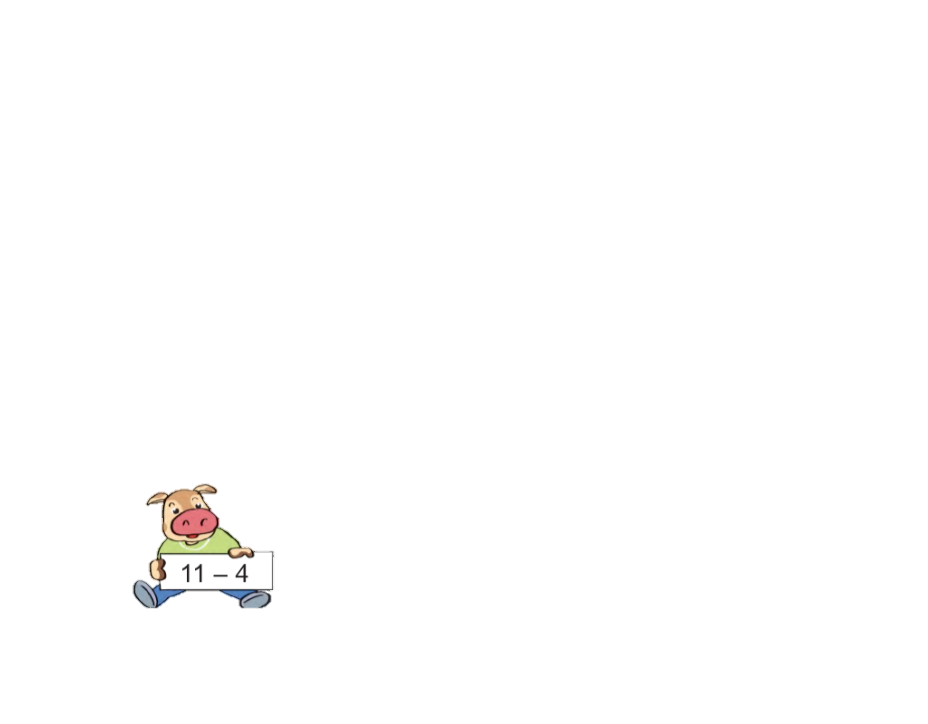 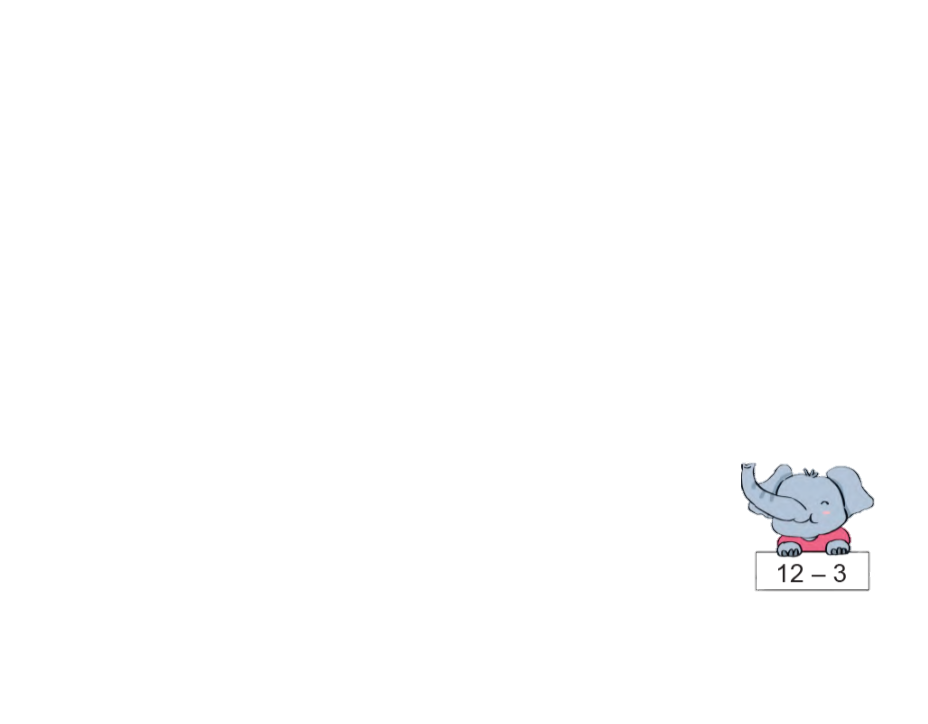 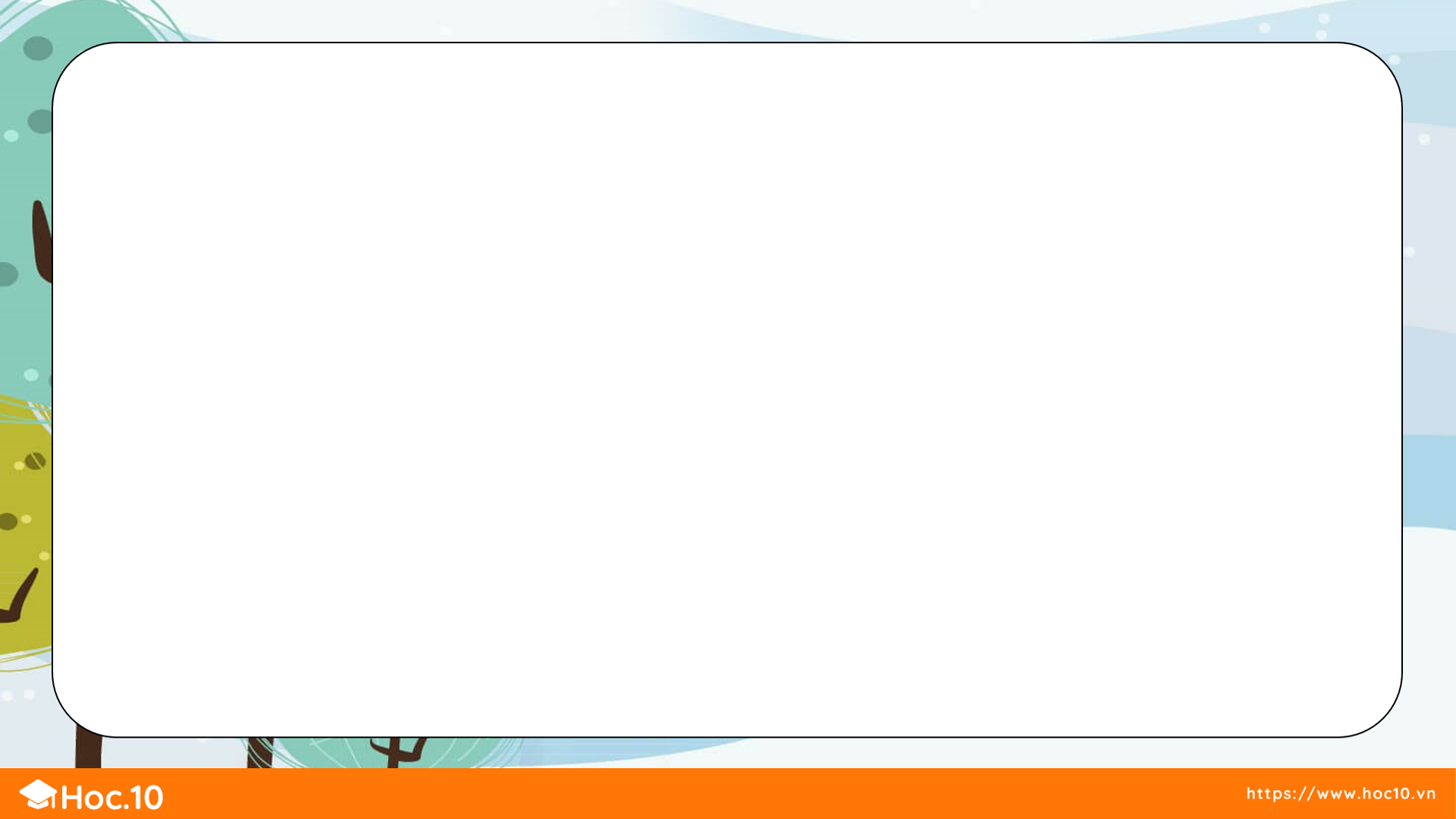 2
Tính nhẩm:
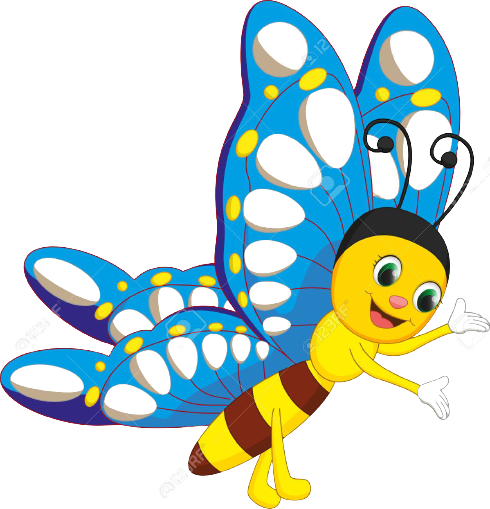 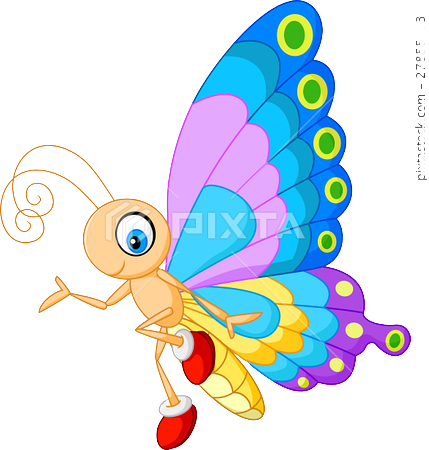 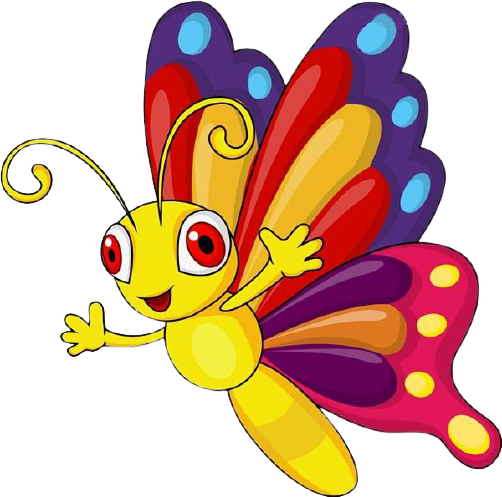 15 – 5 – 2 =
15 – 7      =
18 – 8 – 1 =
  18 – 9      =
16 – 6 – 2 =
16 – 8      =
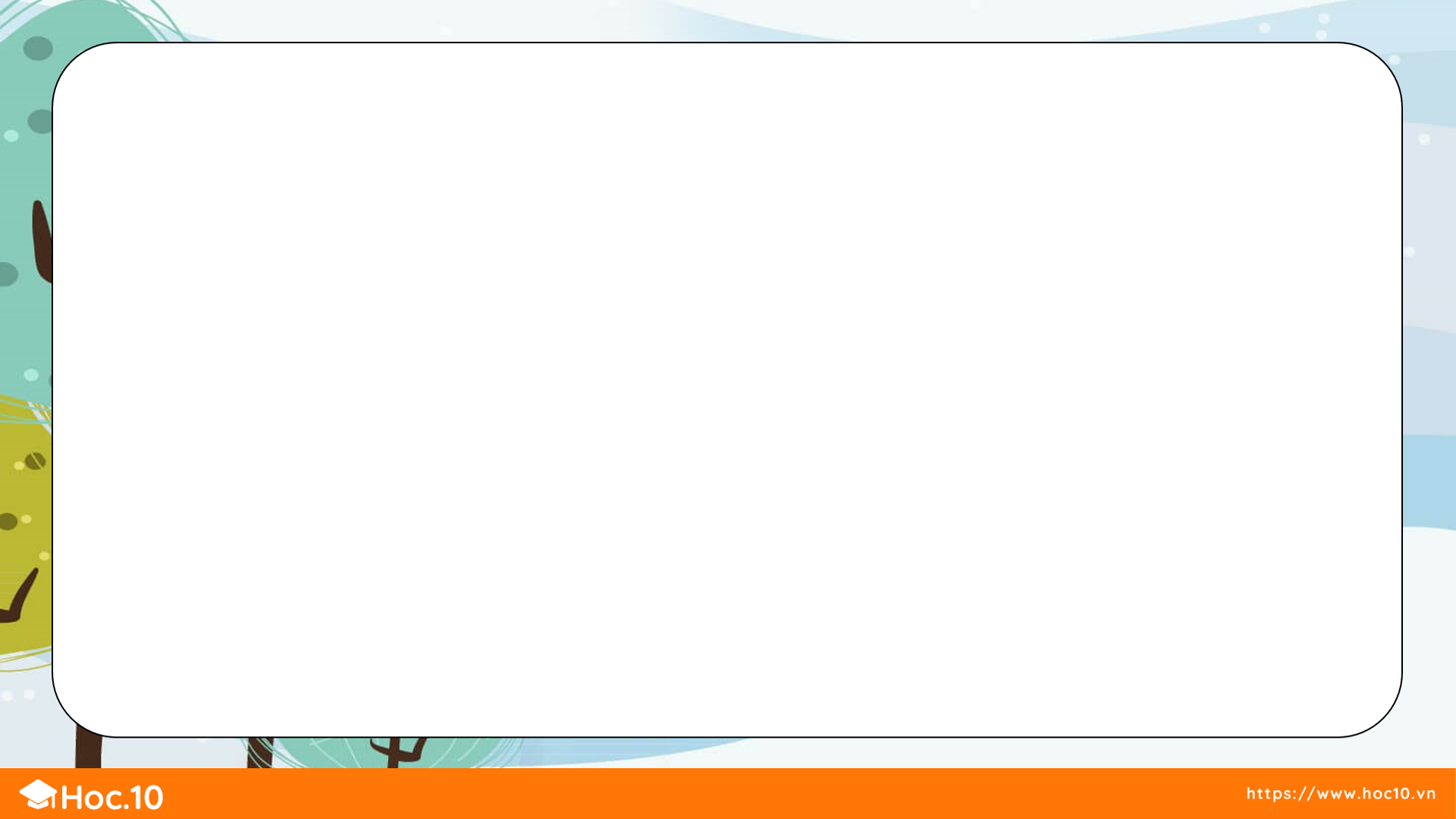 3
Tính :
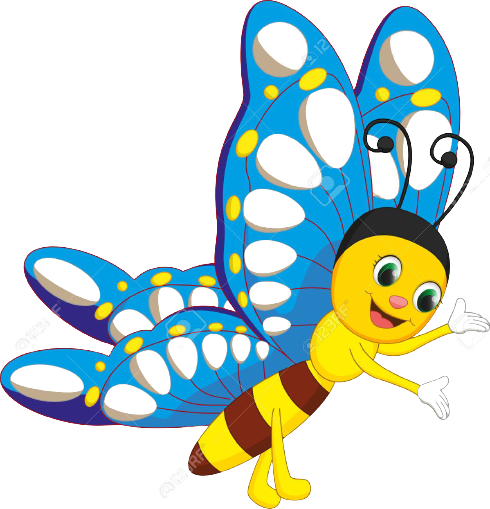 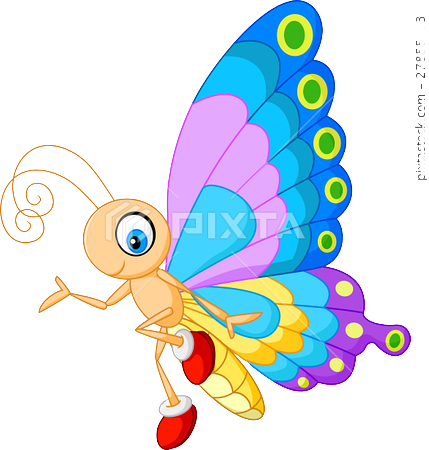 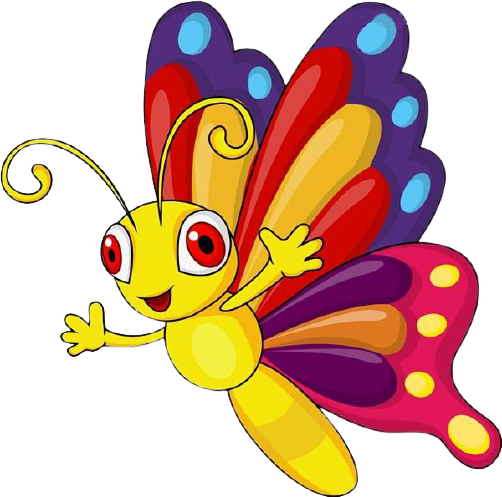 8 + 5 =
13 – 5 =
9 + 4  =
  13 – 4  =
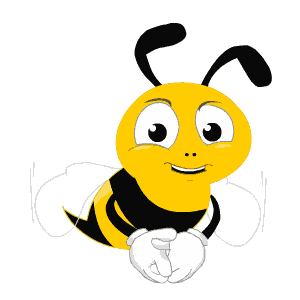 7 + 7 =
14 – 7  =
Em hãy nhận xét gì về mối quan hệ của phép tính trong từng cột.
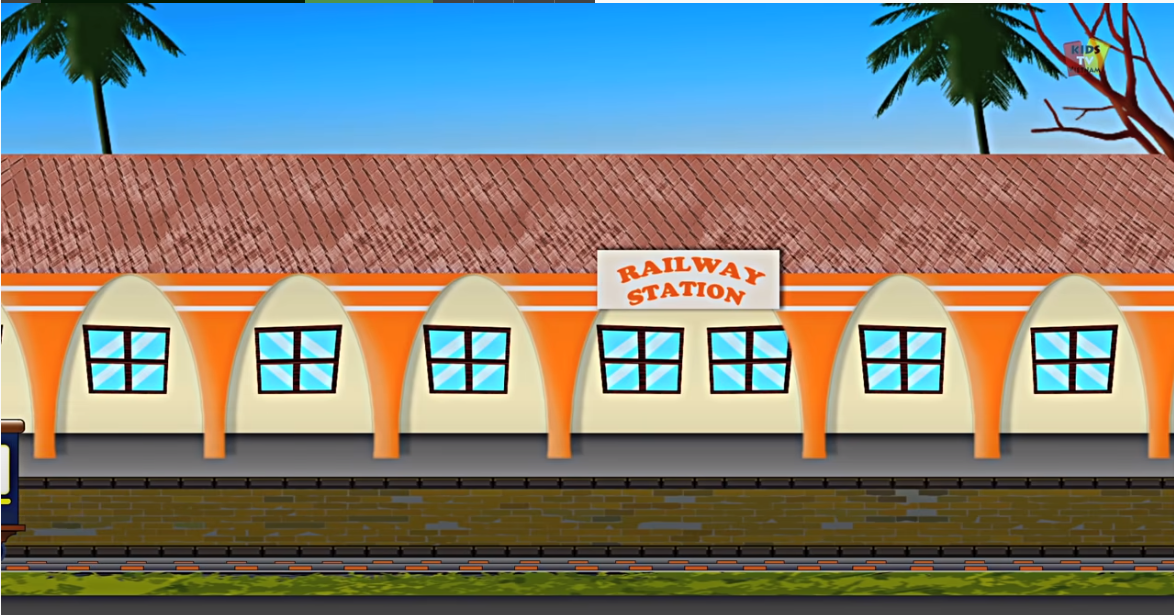 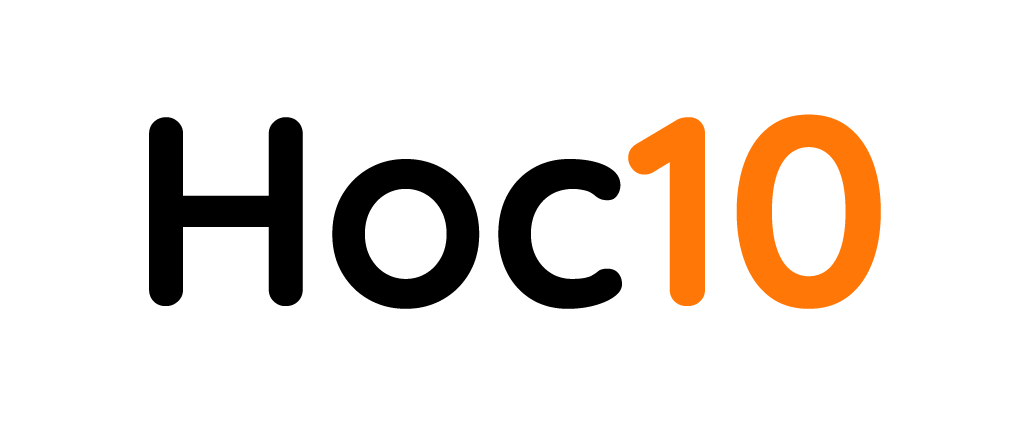 ĐOÀN TÀU VUI VẺ
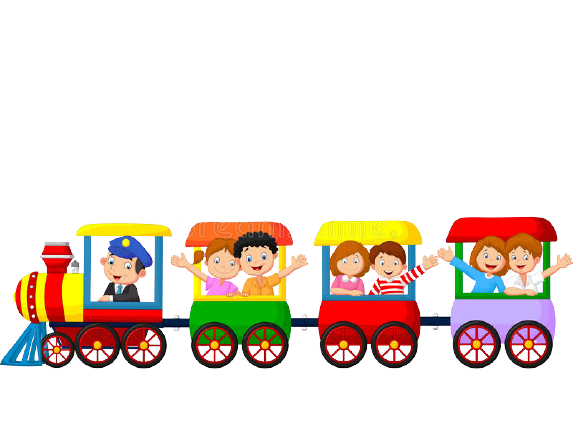 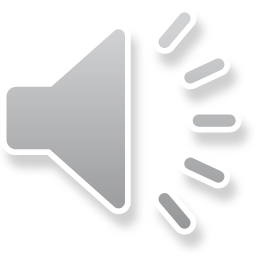 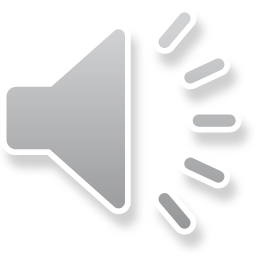 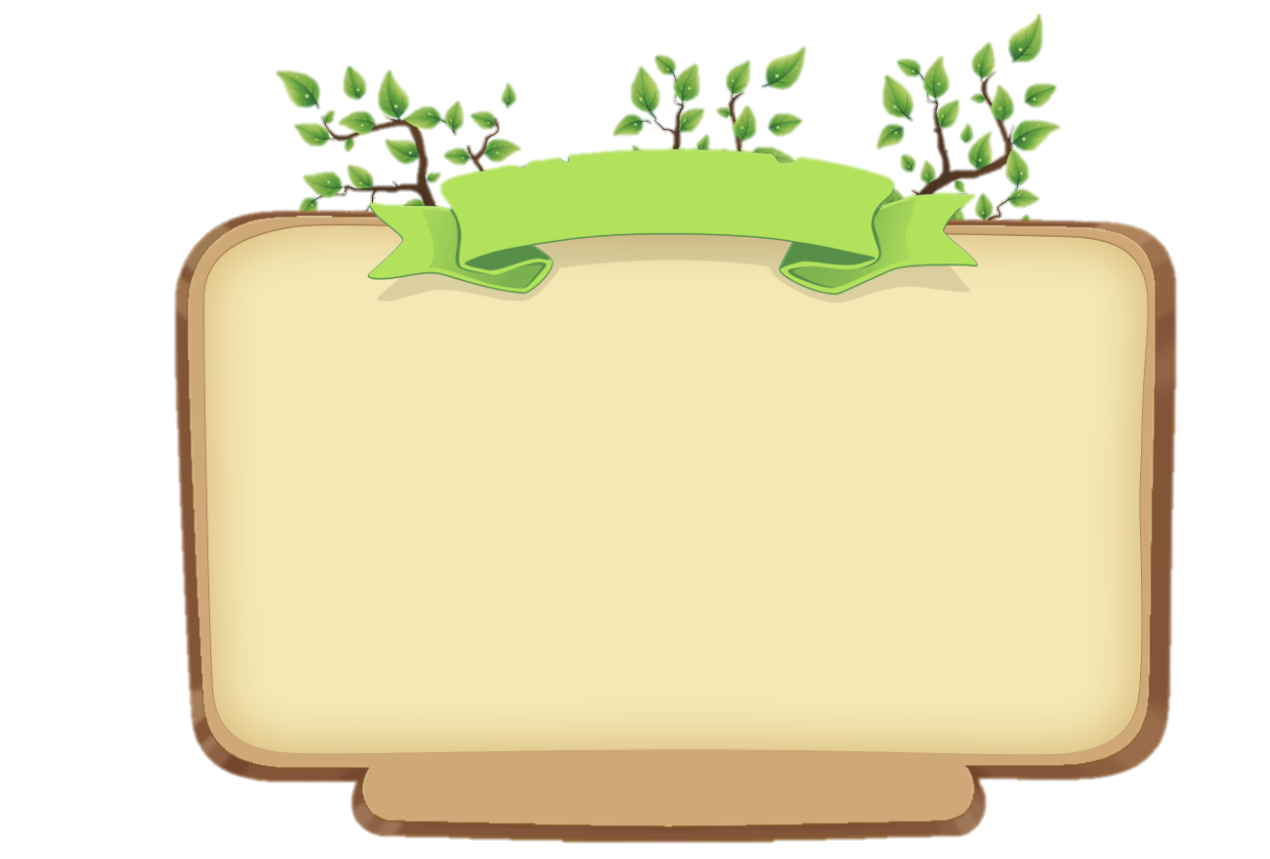 Chúng ta sẽ cùng các bạn nhỏ đi du lịch khắp nơi, ngắm nhìn những phong cảnh tuyệt đẹp trên thế giới.Mỗi vùng đất em ghé thăm, hãy trả lời đúng một câu hỏi nhé!

Sẵn sàng cho chuyến tham quan nào!
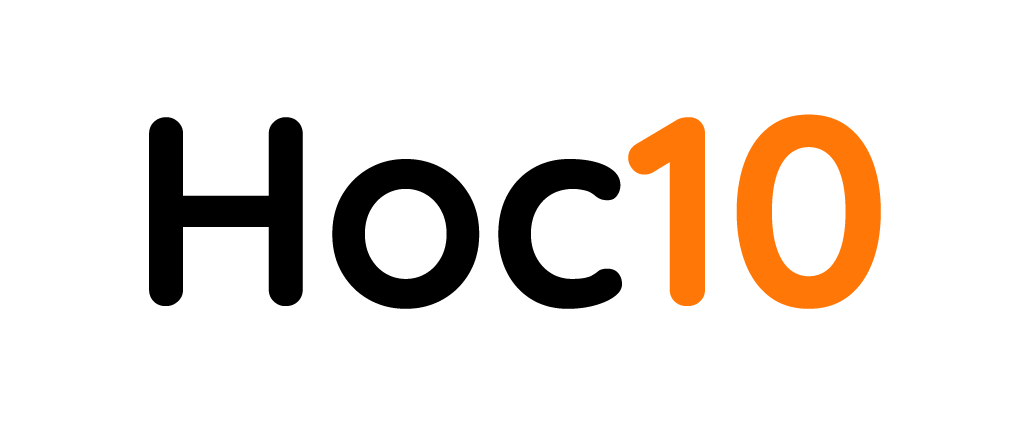 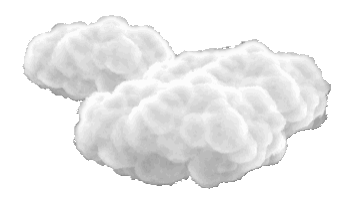 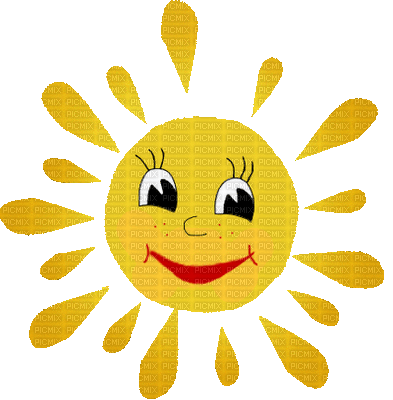 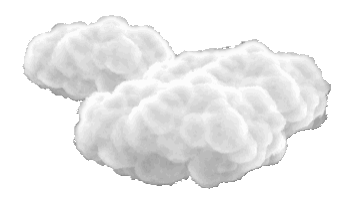 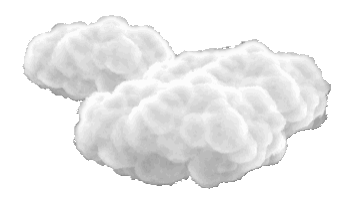 8
7
9
13
5
-
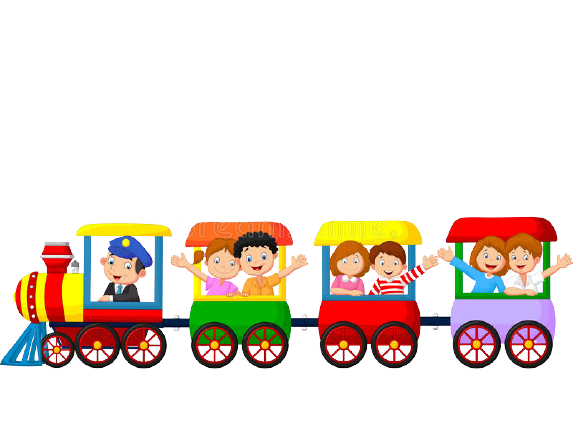 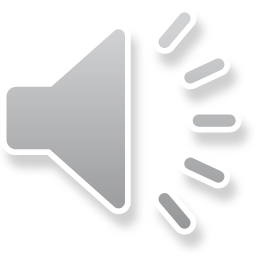 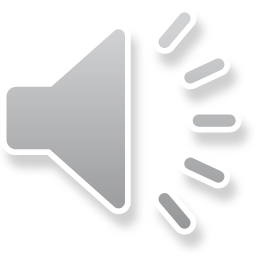 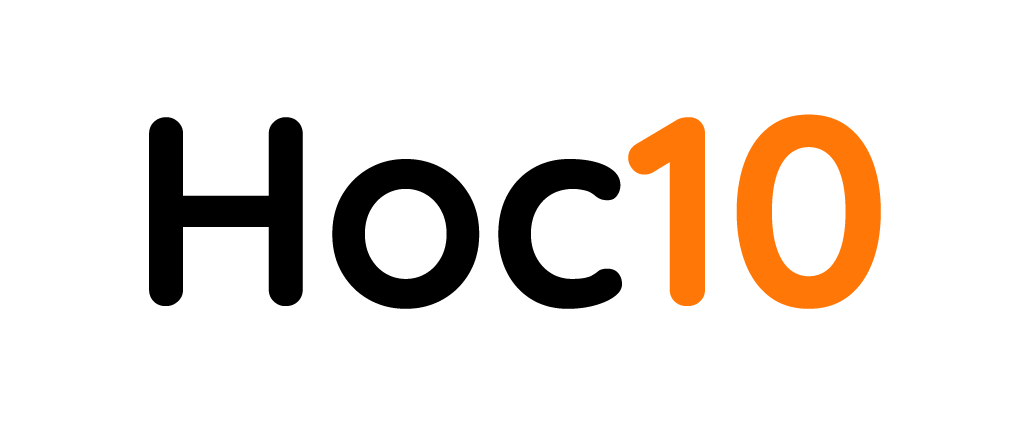 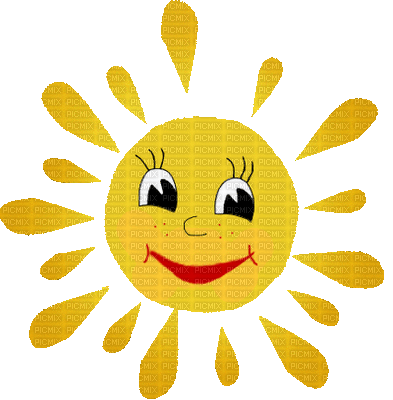 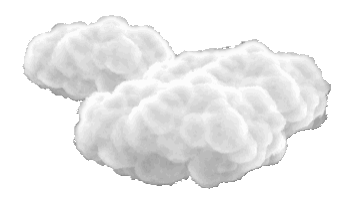 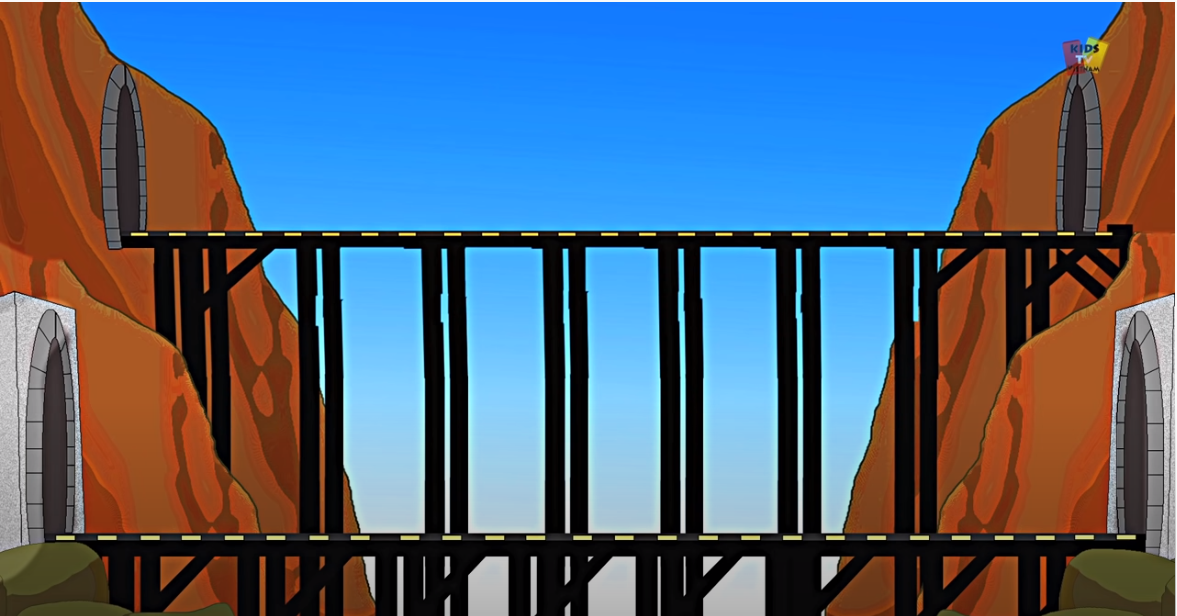 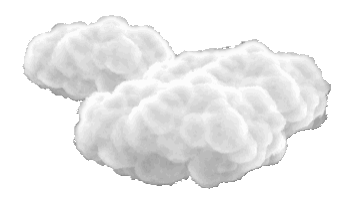 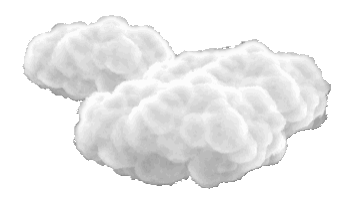 6
5
7
12
6
-
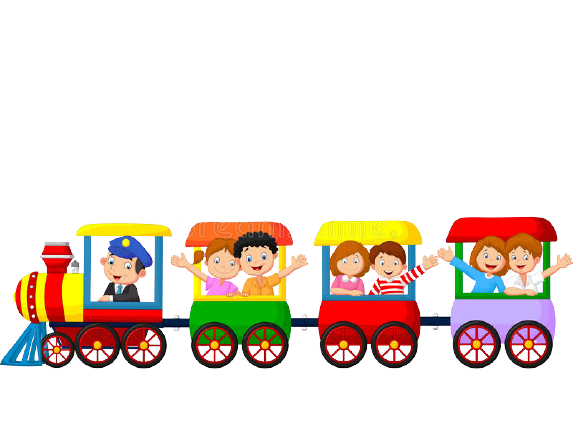 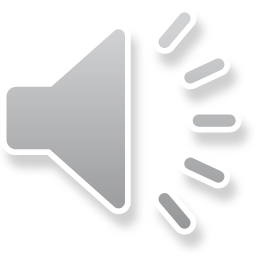 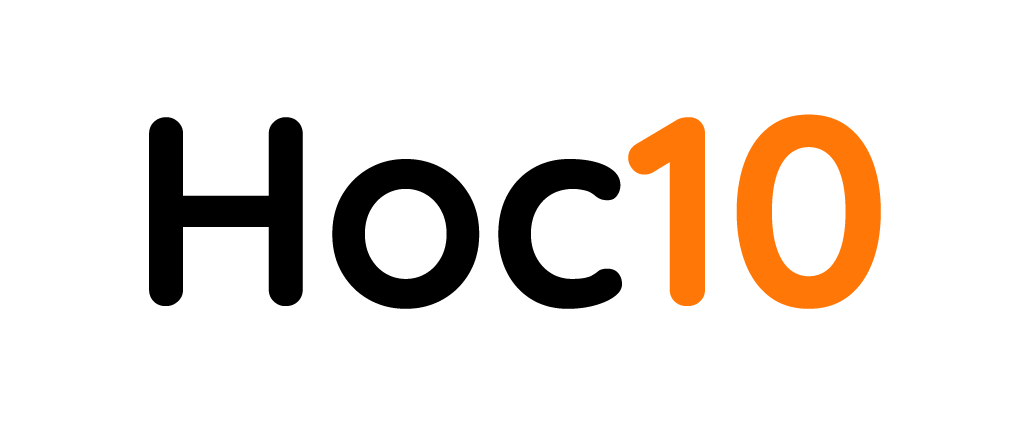 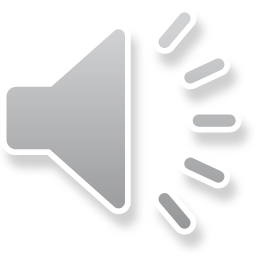 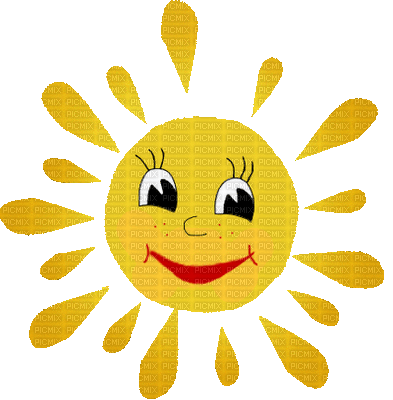 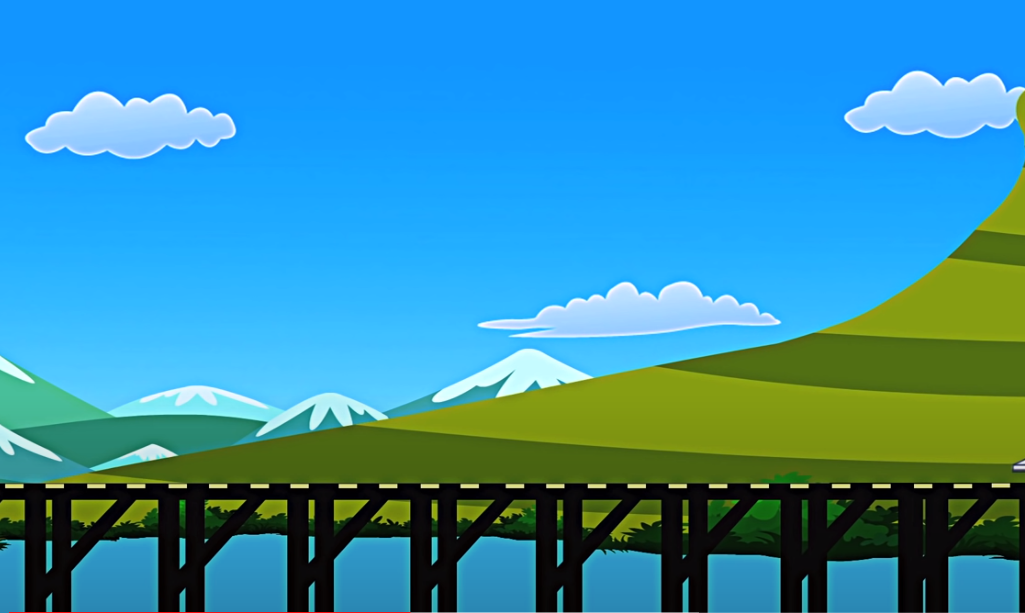 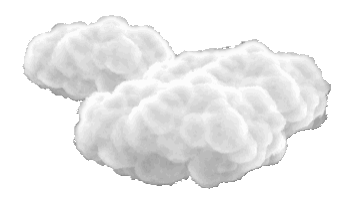 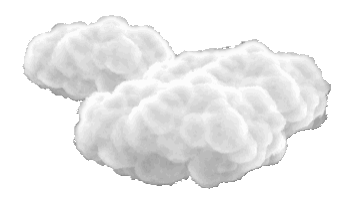 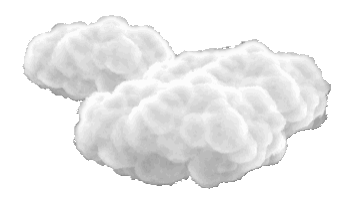 8
9
7
15
8
-
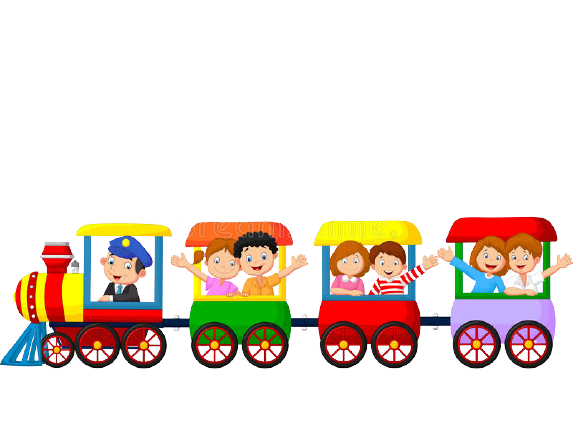 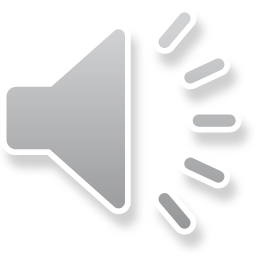 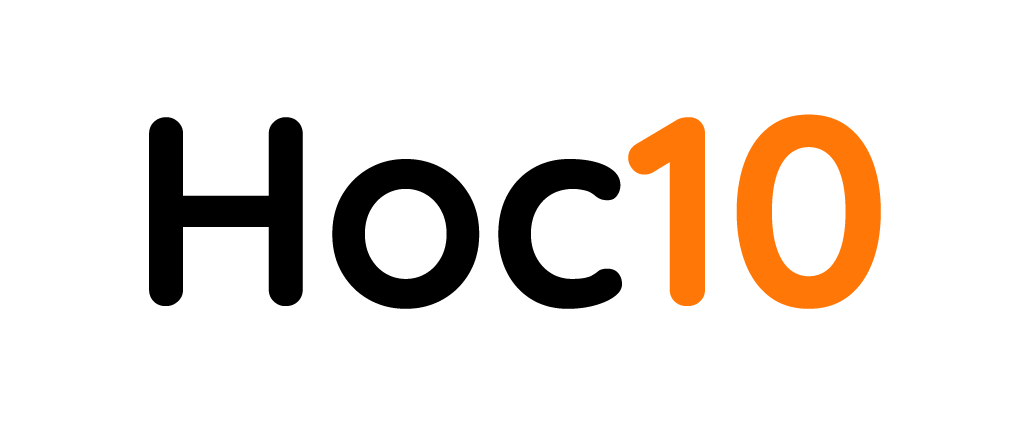 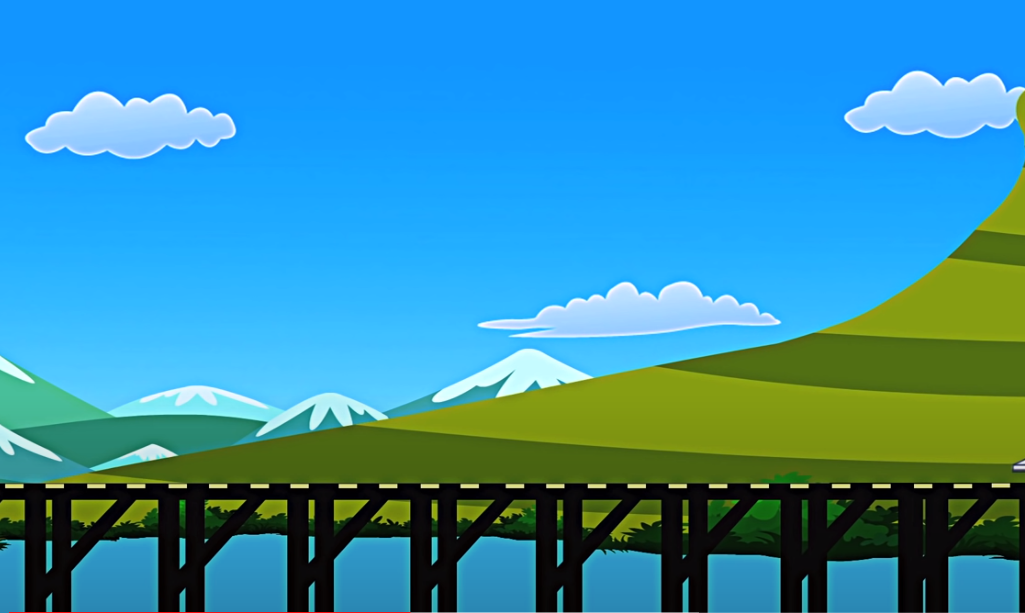 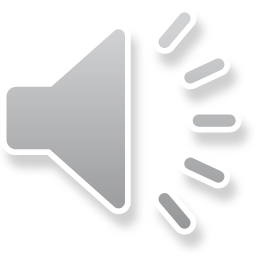 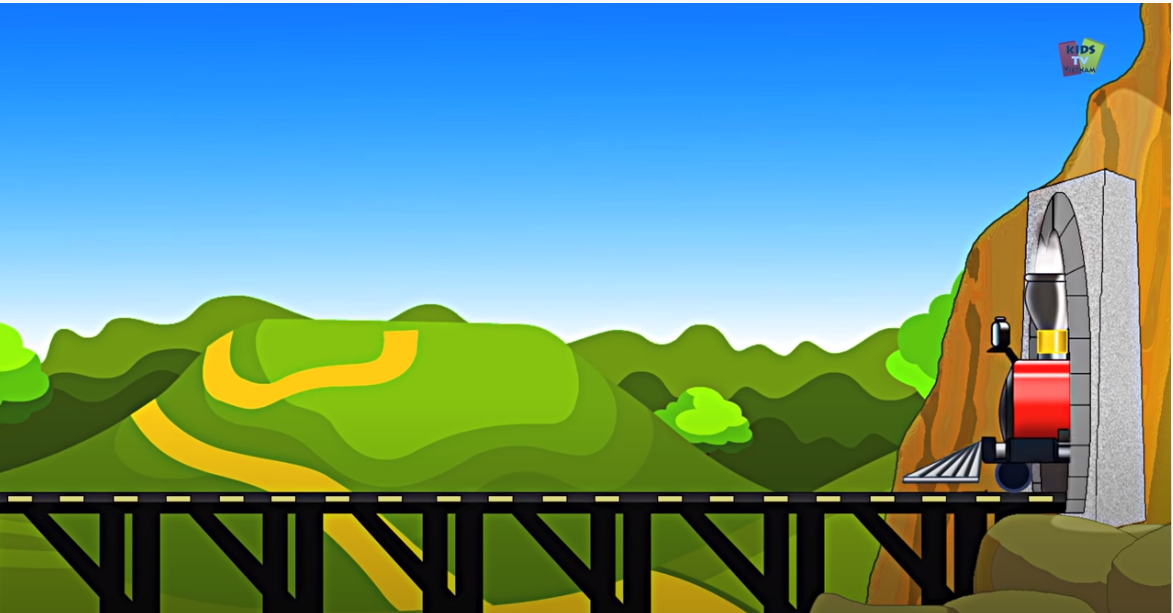 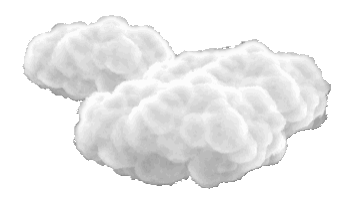 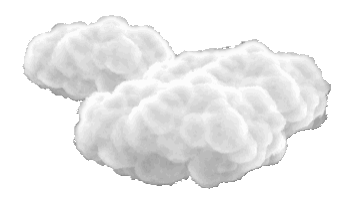 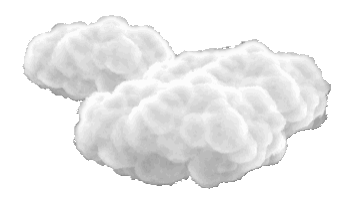 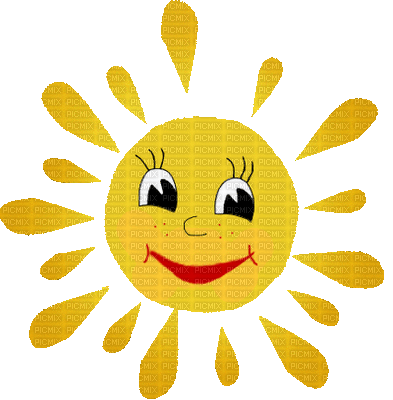 8
6
7
11
4
-
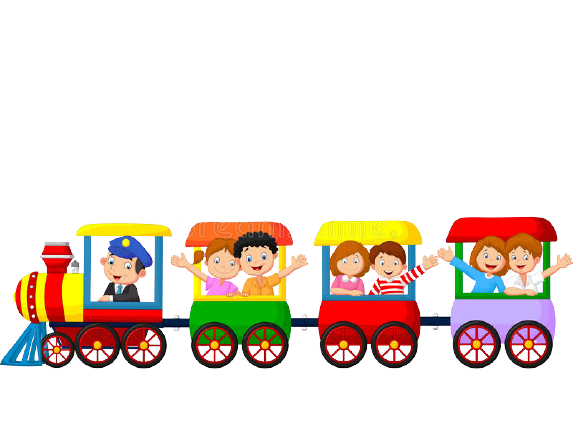 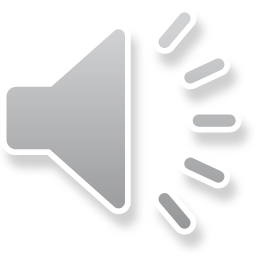 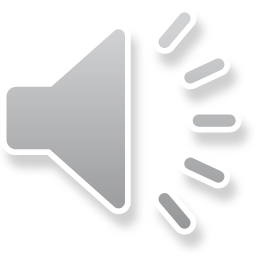 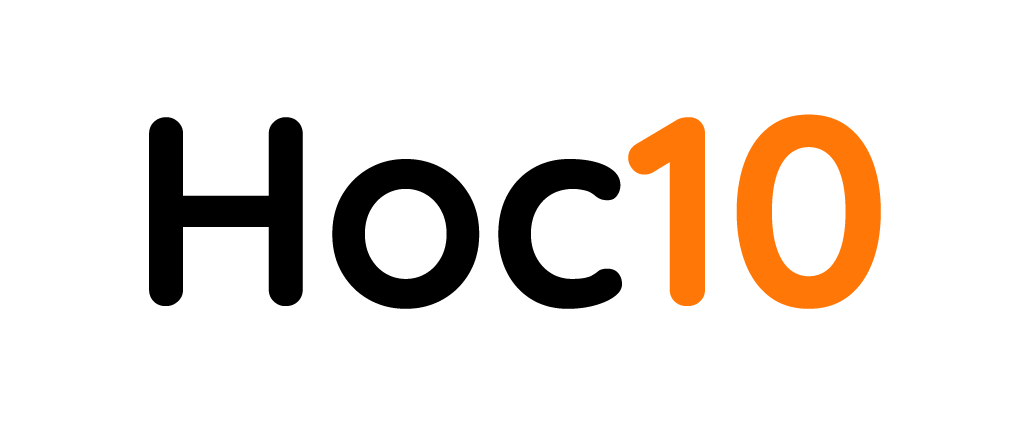 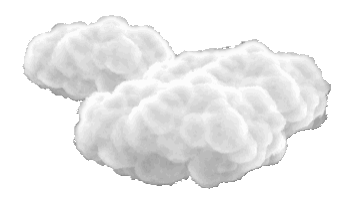 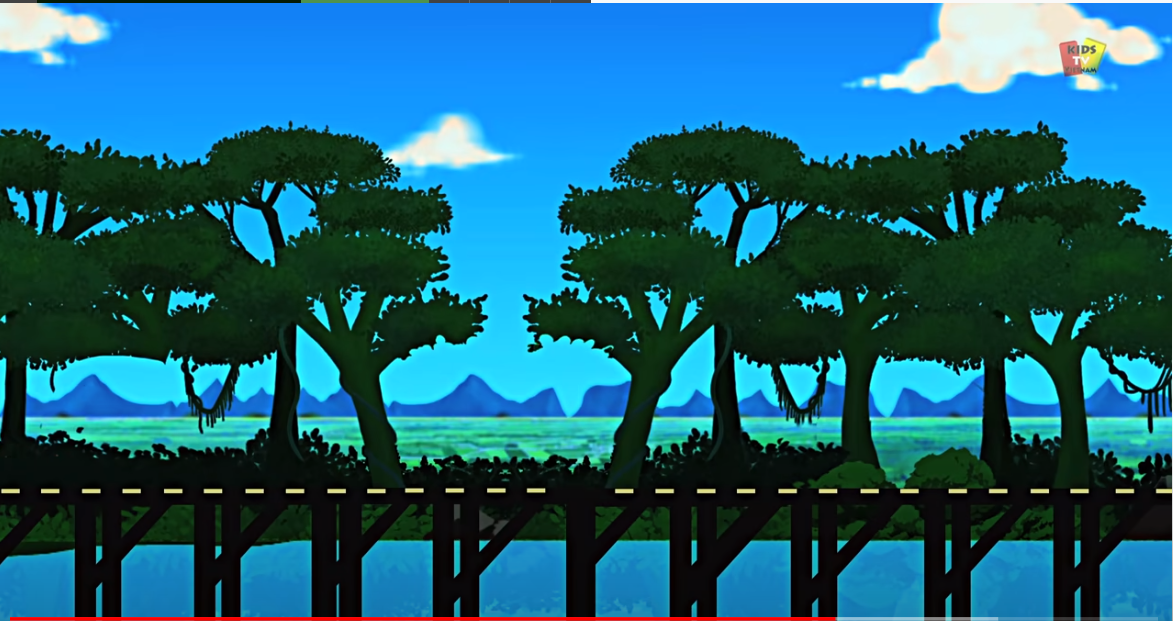 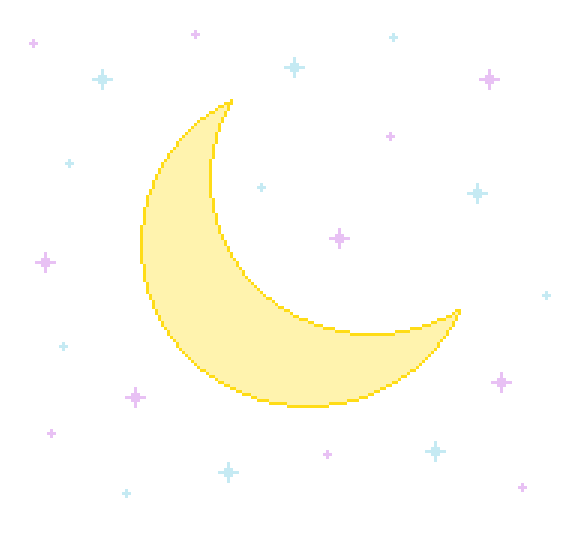 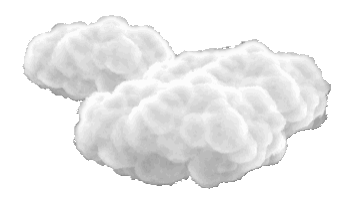 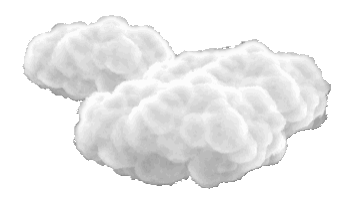 9
7
8
17
8
-
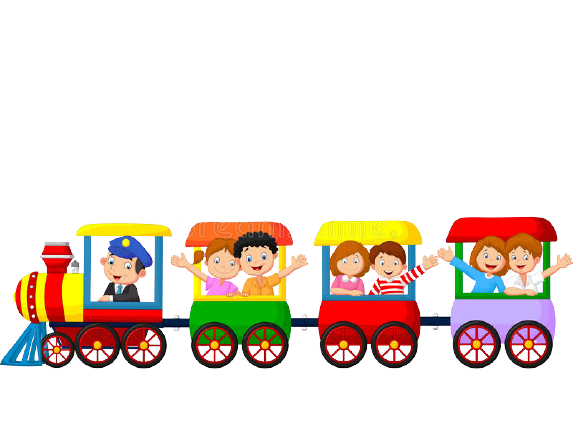 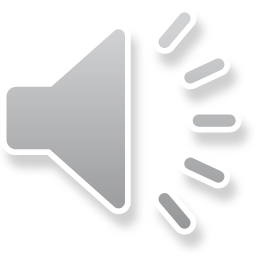 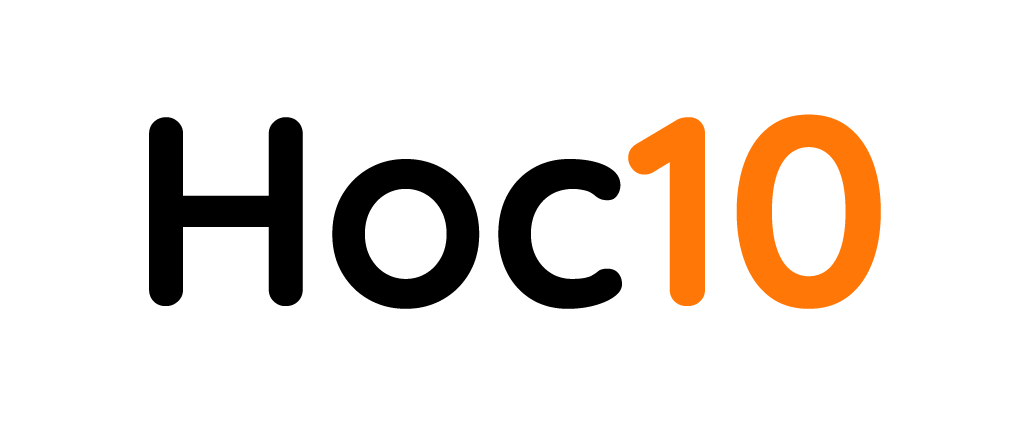 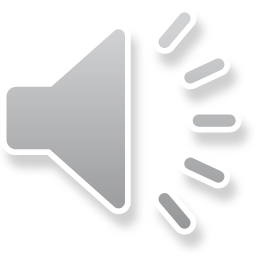 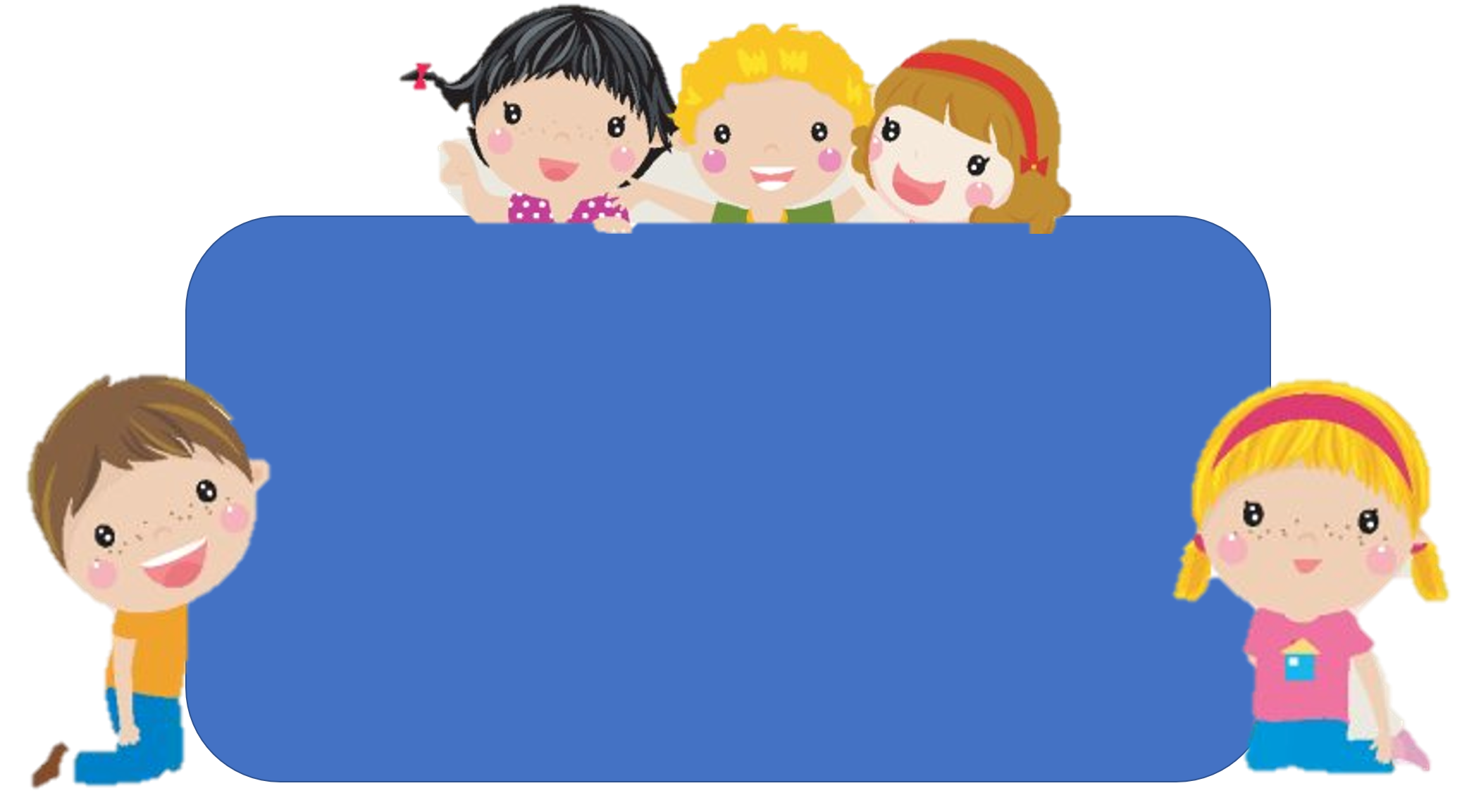 Em hãy chia sẻ những việc 
đã thực hiện được trong bài học hôm nay.
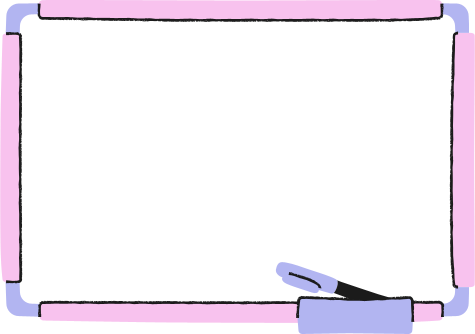 DẶN DÒ
Hoc10 chúc các em học tốt!